EUROPE
 AND THE U.S.
Professional custom all kinds of industry ppt template, this work belongs to fly impression design original, do not download after the network communication.
FLYING IMPRESSION
xiazaii
COMPANY
01
Add The Title Here
Flying impression graphic design thank you for 
buying this template
02
Add The Title Here
Flying impression graphic design thank you for 
buying this template
03
Add The Title Here
Flying impression graphic design thank you for 
buying this template
04
Add The Title Here
Flying impression graphic design thank you for 
buying this template
PART ONE
Please add the title here
Flying impression graphic design thank you for buying this template, we mainly engaged in various types of advertising graphic design.
ADD TITLE
Choose to fly impression template
Add the title
Add the title
Add the title
Please add your text description to the flying impression plane.
Please add your text description to the flying impression plane.
Please add your text description to the flying impression plane.
ADD TITLE
Choose to fly impression template
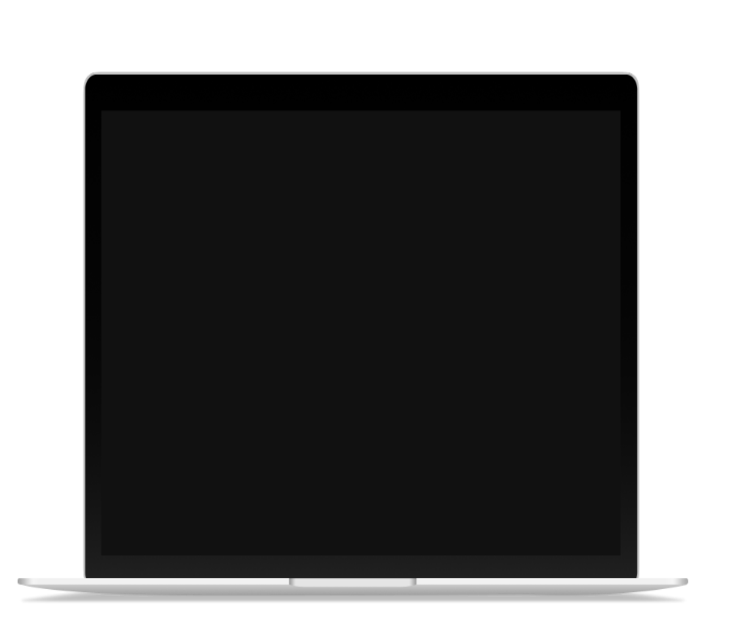 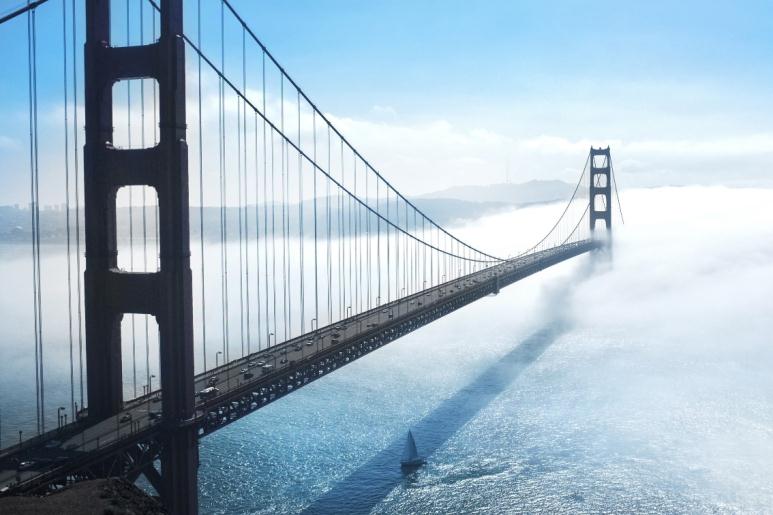 Flying impression graphic design thank you for buying this template, we mainly engaged in various types of advertising graphic design.
Flying impression graphic design thank you for buying this template, we mainly engaged in various types of advertising graphic design.
PART TWO
Please add the title here
Flying impression graphic design thank you for buying this template, we mainly engaged in various types of advertising graphic design.
ADD TITLE
Choose to fly impression template
Add the title
Flying impression graphic design thank you for buying this template, we mainly engaged in various types of advertising graphic design.
Flying impression graphic design thank you for buying this template, we mainly engaged in various types of advertising graphic design.
Flying impression graphic design thank you for buying this template, we mainly engaged in various types of advertising graphic design.
Flying impression graphic design thank you for buying this template, we mainly engaged in various types of advertising graphic design.
Add the title
ADD TITLE
Choose to fly impression template
Please add your text description to the flying impression plane. Please add your text description to the flying impression plane.
Please add your text description to the flying impression plane. Please add your text description to the flying impression plane.
Please add your text description to the flying impression plane. Please add your text description to the flying impression plane.
ADD TITLE
Choose to fly impression template
S
Add the title
T
Add the title
S
Flying impression graphic design thank you for buying this template, we mainly engaged in various types of advertising graphic design.
Flying impression graphic design thank you for buying this template, we mainly engaged in various types of advertising graphic design.
W
T
W
Add the title
O
Add the title
O
Flying impression graphic design thank you for buying this template, we mainly engaged in various types of advertising graphic design.
Flying impression graphic design thank you for buying this template, we mainly engaged in various types of advertising graphic design.
PART THREE
Please add the title here
Flying impression graphic design thank you for buying this template, we mainly engaged in various types of advertising graphic design.
ADD TITLE
Choose to fly impression template
Please add your text description to the flying impression plane.
Please add your text description to the flying impression plane.
Please add your text description to the flying impression plane.
Please add your text description to the flying impression plane.
ADD TITLE
Choose to fly impression template
Add the title here
Add the title here
Please add your text description to the flying impression plane.
Please add your text description to the flying impression plane.
Add the title here
Add the title here
Please add your text description to the flying impression plane.
Please add your text description to the flying impression plane.
PPT模板下载：www.1ppt.com/moban/     行业PPT模板：www.1ppt.com/hangye/ 
节日PPT模板：www.1ppt.com/jieri/           PPT素材下载：www.1ppt.com/sucai/
PPT背景图片：www.1ppt.com/beijing/      PPT图表下载：www.1ppt.com/tubiao/      
优秀PPT下载：www.1ppt.com/xiazai/        PPT教程： www.1ppt.com/powerpoint/      
Word教程： www.1ppt.com/word/              Excel教程：www.1ppt.com/excel/  
资料下载：www.1ppt.com/ziliao/                PPT课件下载：www.1ppt.com/kejian/ 
范文下载：www.1ppt.com/fanwen/             试卷下载：www.1ppt.com/shiti/  
教案下载：www.1ppt.com/jiaoan/        
字体下载：www.1ppt.com/ziti/
ADD TITLE
Choose to fly impression template
Flying impression graphic design thank you for buying this template, we mainly engaged in various types of advertising graphic design. Flying impression graphic design thank you for buying this template, we mainly engaged in various types of advertising graphic design.
ADD TITLE
Choose to fly impression template
YOU CAN CHANGE 
YOUR
TEXT HERE
Please add your text description to the flying impression plane. Please add your text description to the flying impression plane.
Flying impression graphic design thank you for buying this template, we mainly engaged in various types of advertising graphic design. Flying impression graphic design thank you for buying this template, we mainly engaged in various types of advertising graphic design.
ADD TITLE
Choose to fly impression template
Add the title
Add the title
Add the title
Add the title
Please add your text description to the flying impression plane.
Please add your text description to the flying impression plane.
Please add your text description to the flying impression plane.
Please add your text description to the flying impression plane.
ADD TITLE
Choose to fly impression template
Please add your text description to the flying impression plane.
Please add your text description to the flying impression plane.
Please add your text description to the flying impression plane.
ADD TITLE
Choose to fly impression template
2018
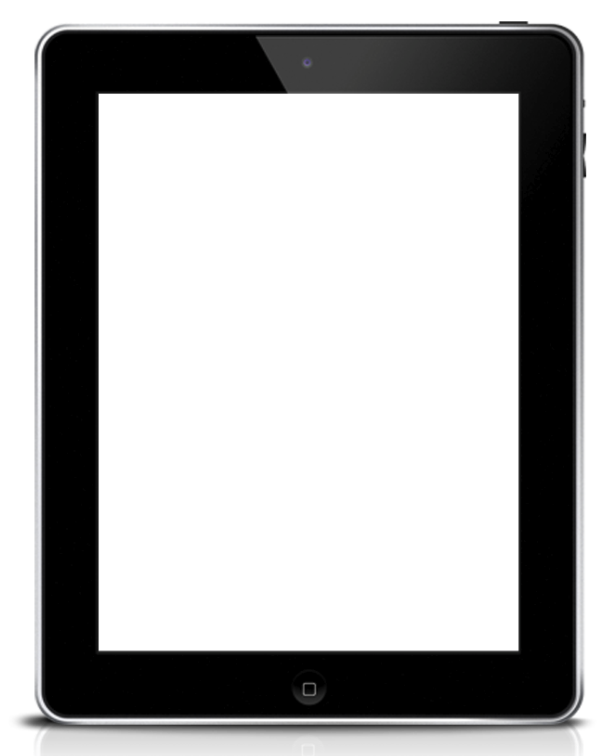 Flying impression graphic design thank you for buying this template, we mainly engaged in various types of advertising graphic design.
PART FOUR
Please add the title here
Flying impression graphic design thank you for buying this template, we mainly engaged in various types of advertising graphic design.
ADD TITLE
Choose to fly impression template
Add the title
Flying impression graphic design thank you for buying this template, we mainly engaged in various types of advertising graphic design.
ADD TITLE
Choose to fly impression template
Add the title
Add the title
Please add your text description to the flying impression plane.
Please add your text description to the flying impression plane.
Add the title
Add the title
Please add your text description to the flying impression plane.
Please add your text description to the flying impression plane.
THANK 
YOU